Strategický plán rozvoje města 
Bělá pod Bezdězem
Vstupní seminář pro členy ŘS a PS
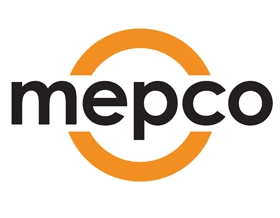 12. října 2016
Bělá pod Bezdězem
Program
Zahájení
Proč strategicky plánovat a řídit
Postup tvorby strategického plánu
Jak se bude s hotovou strategií pracovat
Praktické cvičení – základní pojmy
Následující postup
Diskuse
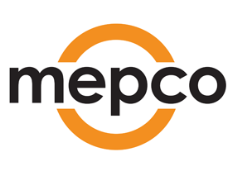 Zahájení
MEPCO, s. r. o.
dceřiná společnost českého a nizozemského svazu měst a obcí (založeno v r. 2004)
městem vybrána na základě provedeného výběrového řízení
zpracování desítky strategických rozvojových dokumentů (Ústí nad Labem, Děčín, Litoměřice, Klimkovice, Jihlava, Znojmo, Praha, Uherské Hradiště, Pardubice, Vláda ČR…)
realizační tým:
Ing. Tomáš Sýkora, výkonný ředitel
Mgr. Nela Hrušková, analytička
Mgr. Alexandra Šimčíková, metodička
příp. další experti
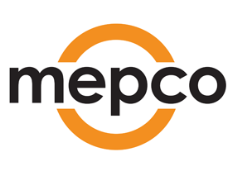 MEPCO: Naše principy
praktické využití teoretických zkušeností
navazujeme na bohaté zkušenosti a zároveň pracujeme s poznatky z akademické sféry
komplexní řešení na míru
řešení sestavujeme dle místních potřeb a požadavků, „nekopírujeme“
vlastní zapojení do interního týmu
úzce spolupracujeme s úředníky i politickou reprezentací
využitelnost a udržitelnost výsledků
netvoříme dokumenty „do šuplíku“
inovativnost
máme přístup k inovativním postupům, které umíme v přiměřené míře aplikovat do místních podmínek
šíření dobré praxe
známe osvědčená (i neúspěšná) řešení a umíme se jimi inspirovat
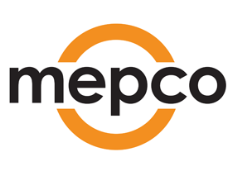 Proč strategicky plánovat a řídit
Strategické řízení
nejedná se jen o tvorbu strategického plánu, jde o celý komplex kontinuálních aktivit:
příprava strategického plánu
jeho reálné naplňování
vyhodnocování úspěšnosti
přijímání opatření ke změnám

strategické řízení = dělat správné věci správně a správně o nich komunkovat

není ze zákona povinné, ale:
je povinnost hospodařit účelně a hospodárně (zák. o obcích), resp. účelně, efektivně a hospodárně (zák. o finanční kontrole)
nejsou-li stanoveny cíle, nelze vyhodnotit účelnost
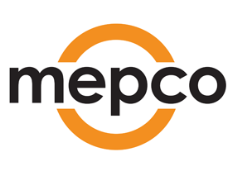 Strategické řízení
Plánování → RealizacE → Vyhodnocování

Strategické plánování je jen součástí celého kontinuálního procesu strategického řízení.
Cílem tedy není mít strategický plán, ale strategicky řídit rozvoj velkého a složitého celku, jímž je město.
Strategický plán je jen nástroj či vodítko pro strategické řízení rozvoje města.
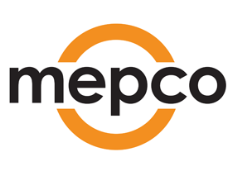 K čemu slouží strategický plán
ke kompetentnímu rozhodování města 
opora v nastavení cílů, nad nimiž panuje shoda

k efektivnímu a hospodárnému investování města
vyloučit nahodilost

ke koordinaci a vzájemné provázanosti projektů
dosahování synergií

k poskytnutí stability a jistoty pro všechny, kteří ve městě působí 
firmy, školy, neziskové organizace…
k čerpání dotací pro rozvoj města
strategické řízení je nutnou podmínkou čerpání dotací z Evropských strukturálních a investičních fondů (MAPy, SUMPy, apod.)
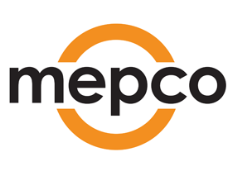 Jak má vypadat funkční strategický plán
zpracování štíhlého dokumentu
jednoduchý, přehledný, snadno komunikovatelný
definování vize a stanovení cílů
cíle musí být ambiciózní, ale dosažitelné a měřitelné (indikátory)
respektování místních podmínek
cíle musí vycházet z analýzy a pracovat s riziky
nastavení odpovědností
cílům přidělit garanty a nastavit systém implementace
provázání s rozpočtem
strategii naplňovat prostřednictvím akčních plánů sestavovaných v souladu s rozpočty 
integrování s ostatními dokumenty
respektovat územní plán, strategie EU, ČR, kraje atd.
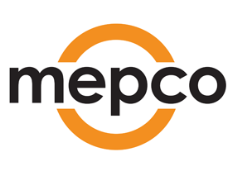 Postup tvorby 
strategického plánu
Realizační tým
Zastupitelstvo a Rada města
REALIZAČNÍ TÝM
Politický gestor
Manažer strategie
A
ZPRACOVATEL
Řídící skupina
starostka, místostarosta, tajemník, ved. ORMM, ved. FO
ŘS + ved. SO, 1 zástupce za každou stranu, řed. ZŠ, MŠ, TS, Lesů, MKZ
Pracovní skupina
Odbory města
Kontaktní osoba = manažer strategie: Ing. Jana Vltavská, vedoucí ORMM
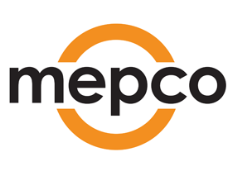 Jak vypadá strategický plán
zpracovatel za účasti města
PS a město za koordinace zpracovatele
zpracovatel ve spolupráci s městem
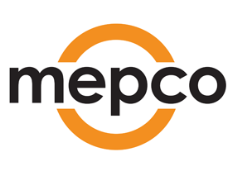 Harmonogram tvorby strategického plánu
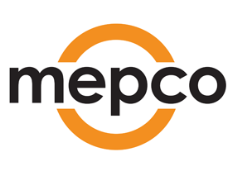 Základní principy
Při plánování a realizaci rozvoje území je nutné uplatnit dobré vládnutí (good governance).
Strategické plánování je dynamický, kontinuální proces.
Rostoucí tlak na dosahování a prokazování výsledků a na hospodárnost

		→ to vše by mělo být uplatněno v procesu 		strategického řízení
[Speaker Notes: 09:50]
Good Governance
přijímat správná rozhodnutí
provádět je procesně správně
vhodnou formou o nich komunikovat 

aby se město dobře rozvíjelo, je potřeba plnit všechny tři složky současně
je nutné neustále pracovat na zlepšování všech tří složek
[Speaker Notes: …]
Good Governance
„Dělat (vybrat) správné věci“ je úkolem zejména zastupitelů města.
„Správně je provádět“ je úkolem zejména úřadu a organizací města.
Dělat 
(vybrat) správné věci
Správně 
je 
provádět
Úspěch vyžaduje zvětšovat průnik – dělat správné věci správně a správně komunikovat
Správně komunikovat         (s veřejností)
„Správně komunikovat“ je úkolem všech zúčastněných.
[Speaker Notes: …]
Good Governance
věci nedělám správně (v rozporu se zákony)
dělám dobré věci
o věcech, které dělám, dobře komunikuji s veřejností
rozhodnutí jsou neplatná
[Speaker Notes: …]
Good Governance
dělám dobré věci
dělám je správně
neumím je „prodat“, nekomunikuji o nich
nikdo o tom neví, veřejnost je nespokojená, vedení města prohraje volby
[Speaker Notes: …]
Good Governance
dělám věci procesně  správně
dělám špatná rozhodnutí
veřejnost informuji
město se nerozvíjí, upadá
[Speaker Notes: 10:20]
Příklad špatné praxe
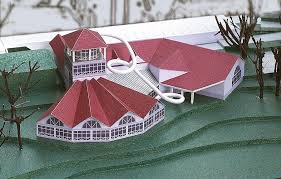 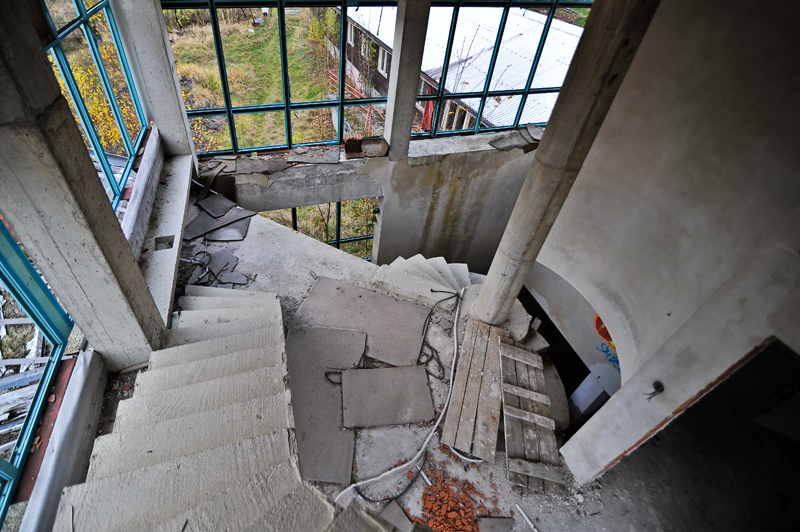 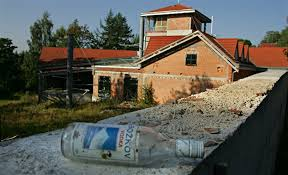 [Speaker Notes: Bublava: 380 obyvatel, rozpočet obce 4 mil. Kč, náklady projektu 95 mil. Kč, záměr od r. 1997, stavební povolení 1999, rozhodnutí o dotaci MF ČR 2000, zastavení stavby 2002 (zrušení dotace)
neprůhledné VŘ (rozhoduje jen starosta), PSP ČR nezkoumá efektivnost při přidělení dotace (nepodloženo analýzami)
2002 nutnost vrátit dotaci 30 mil., stavební firma žaluje obec o 38 mil. 
2012 zablokování majetku obce
nemožnost čerpat dotace…]
Zmatek ve strategiích
Úroveň: zastupitelstvo a rada města
Úroveň: vedení města
Úroveň: vedoucí odborů, ředitelé organizací
Dílčí koncepce je již na úrovni zastupitelstva 
        či rady v rozporu se strategickým plánem.
Úroveň: pracovníci
To zcela logicky na nižších úrovních působí zmatek – jednotlivé dokumenty se nepodporují nebo si dokonce odporují. To se promítá do aktivit, činností, struktury …

Důsledkem je: nízká výkonnost, kvalita, vyšší náklady!!
22
[Speaker Notes: snižuje chaos; využívat a tím odstranit balast (méně zbytečné práce) – musí se naučit ale využívat všichni; lepší pocit z práce (součást celku, ne agendy vytržené z kontextu); využít při tematických koncepcích
10:30]
Jak se bude se strategií pracovat
Jak používat strategii v praxi – ÚŘEDNÍK
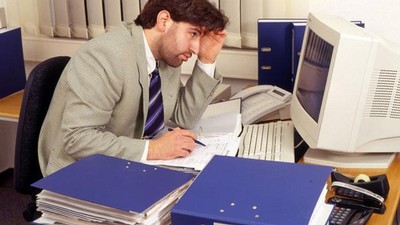 „Furt mě tahaj na pracovní skupiny.“
„Už zas chtěj něco vyplnit.“
„Zas se ptaj na blbosti.“
„Mám svý práce dost.“
Nebudu-li hledět na svou agendu izolovaně, ale v kontextu, mohu ve své práci vidět větší smysl.
Krátkodobě je to práce navíc, ale v dlouhodobém horizontu mi může zefektivnit práci (bude se dělat méně věcí, které ale budou smysluplnější).
Mohu ovlivnit věci, které se mi nedaří prosadit.
Mám nástroj proti ad hoc zadání, které je v rozporu se strategií.
[Speaker Notes: 12:00]
Jak používat strategii v praxi – ZASTUPITEL
„Ten můj nápad je skvělej, nechápu, proč ostatní nechtěj hlasovat pro.“
„To je jak hrách na zeď házet. Chci to po tom vedoucím už tři měsíce, a on má pořád nějaký výmluvy.“
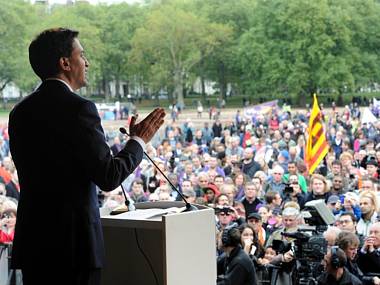 Pokud má můj nápad oporu ve strategii, měli by jej ostatní zastupitelé podpořit, protože strategie je závazná, odhlasovali si ji a zavázali se občanům.
Nekoná-li úředník, jak bych si představoval, neplní nejen můj úkol, ale vlastně ani usnesení zastupitelstva, které se zavázalo plnit strategii.
[Speaker Notes: 12:05]
Jak používat strategii v praxi – VŠICHNI
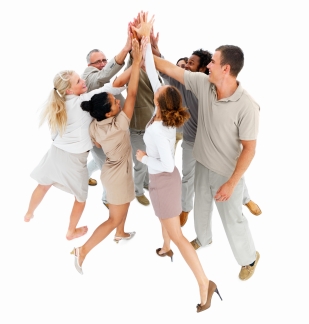 Aktivity v souladu se strategií mají přednost při sestavování rozpočtu.
Není ve strategii vše, co potřebuji? Mohu navrhnout doplnění.
Pokud organizace přechází od tradičního k projektovému řízení, musí mít všichni vhodné podmínky:
týmovost;
časový prostor (rozdělení agendy, přeskupení agendy, zefektivnění agendy);
ochota spolupracovat a myslet projektově – ohodnocení.
[Speaker Notes: 12:10]
Implementace strategie
součástí strategického plánu bude implementační kapitola, popisující detailně způsob nakládání se strategií v praxi
zejména bude obsahovat:
nastavení rolí
harmonogram aktivity souvisejících se strategickým řízením v průběhu roku
metodiku tvorbu akčního plánu (vč. zásobníku projektů) v souladu s rozpočtem
metodiku hodnocení strategického plánu (měření úspěšnosti)
nastavení plánu řízení změn (na základě evaluací)
[Speaker Notes: 09:50]
Praktické cvičení
Zapojení pracovní skupiny
bude vyžadována úzká součinnost celého týmu
v průběhu tvorby strategického plánu (zejména v návrhové části) budeme vyžadovat aktivní spolupráci od členů PS (dodání vstupů)
budeme spolupracovat zejména na:
formulaci SWOT analýzy
formulování vize
definování počtu a zaměření pilířů a formulování cílů, vč. jejich detailních popisů
stanovování indikátorů pro měření úspěšnosti, vč. jejich detailních popisů, nastavení metodiky měření
nastavení odpovědností a rolí v procesu strategického řízení
[Speaker Notes: 09:50]
Bližší specifikace cíle
[Speaker Notes: 09:50]
Karta indikátoru
[Speaker Notes: 09:50]
Akční plán
[Speaker Notes: 09:50]
Diskuse
Diskuse
Vyhovuje nastavený postup Vašim potřebám a možnostem? Je potřeba něco změnit?

Jak můžeme ještě efektivněji vtáhnout veřejnost?

Existují některé stávající platformy, které bychom využili k dosažení co nejlepšího výsledku? 

Nezapomněli jsme do procesu vtáhnout některé další klíčové hráče?
[Speaker Notes: 09:50]
Následující kroky
Následující kroky
dotazníkové šetření
předložení pracovní verze analytické části
připomínkování návrhu analytické části
společná formulace SWOT analýzy
veřejné projednání
projednání v ŘS, příp. v RM/ZM
------------------------------------------
definování vize
definování pilířů a cílů
-----------------------------------------
nastavení indikátorové soustavy
[Speaker Notes: 09:50]
Děkujeme za pozornost
Jitka Tošovská
starostka města tosovska@mubela.cz
tel.: 724 388 596
Ing. Jana Vltavská
vedoucí ORMM
vltavska@mubela.cz
tel.: 730 585 986
Mgr. Nela Hrušková
projektová manažerka MEPCO
nela.hruskova@mepco.cz
tel.: 603 580 690
Ing. Tomáš Sýkora
výkonný ředitel MEPCO
tomas.sykora@mepco.cz
tel.: 604 584 637
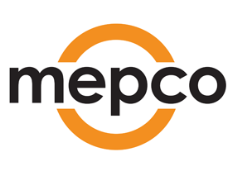